Marmalade boy – Rivista “Play Press”
1
2
3
4
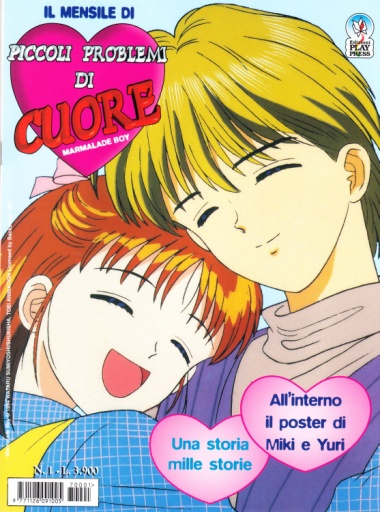 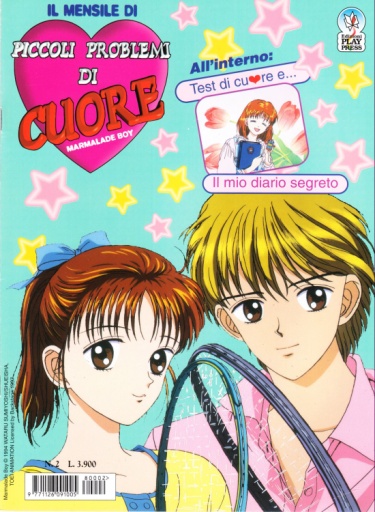 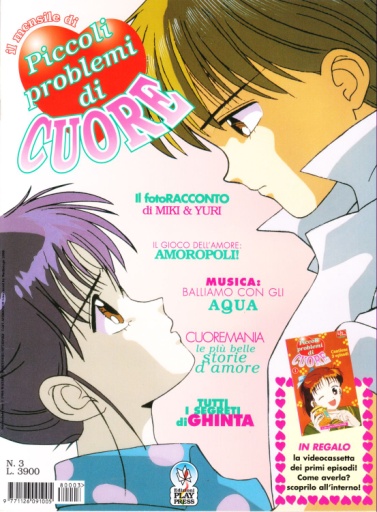 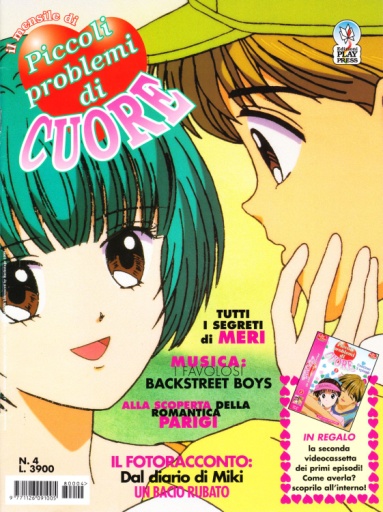 5
6
7
8
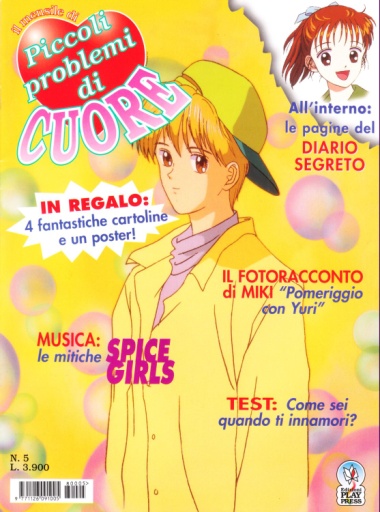 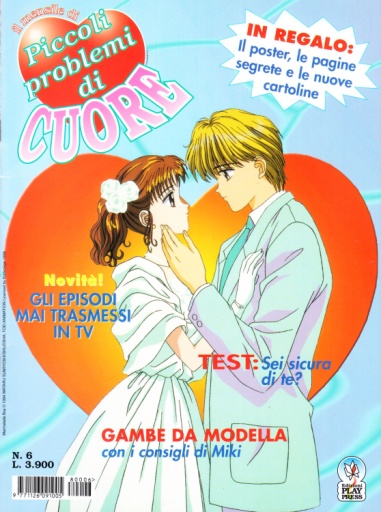 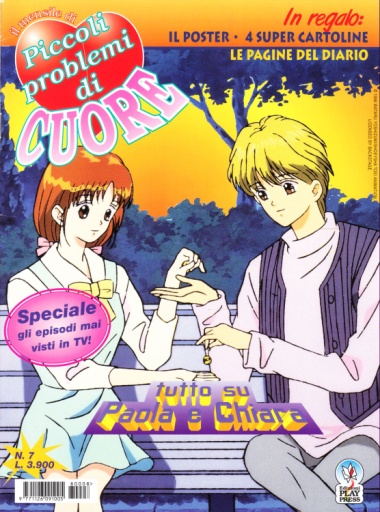 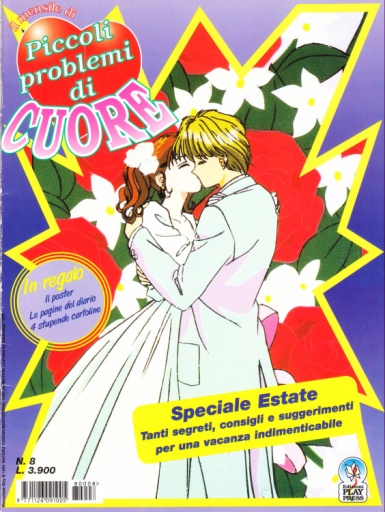